МУНИЦИПАЛЬНОЕ БЮДЖЕТНОЕ ДОШКОЛЬНОЕ ОБРАЗОВАТЕЛЬНОЕ 
УЧРЕЖДЕНИЕ ДЕТСКИЙ САД  КОМБИНИРОВАННОГО ВИДА №3 «СВЕТЛЯЧОК» (МБДОУ №3)
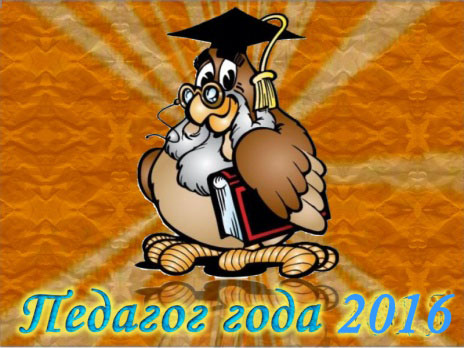 Скараева
Алена Заитовна
Воспитатель МБДОУ №3 «Светлячок»
Образование – высшее
Педагогический стаж – 20 лет
I квалификационная  категория

Педагогическое кредо:
«Ребенок может всё, пока он не знает, что он чего–то  не может»
 Увлечения, хобби:
Вышивание, вязание, кулинария, нетрадиционные техники рисования
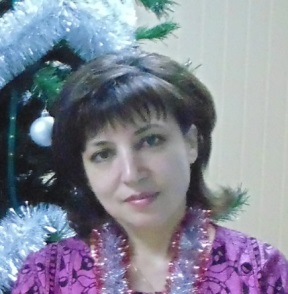 г. Тейково  2016 г .
Обобщение педагогического опыта
Тема: 
« Пластилинография -
как средство развития творческих способностей  у   детей  
 дошкольного   возраста»
«Дети не рождаются с  пустыми  руками, они  несут  с  собой
заряд   созидания   духовных   и     материальных   ценностей,
они в состоянии сотворить их, поэтому и рождаются, чтобы 
создавать  и  творить.   Только  надо  помочь  им раскрыться»
                                                                               Ш.А. Амонашвили
Условия возникновения опыта
Создание и обогащение эстетической  предметно-развивающей среды.
Опыт формировался на базе МБДОУ №3 «Светлячок»
Работа осуществляется 2-ой  год в группе «Подсолнушки»
с 2014года
Поддержка и поощрение оригинальных идей и замыслов
Создание базы наглядных пособий в технике «пластилинография»
Актуальность
Процесс глубоких перемен, происходящих в современном образовании, выдвигает в качестве приоритетной проблему развития творчества, мышления, способствующего формированию разносторонне-развитой личности, отличающейся неповторимостью, оригинальностью.  Формирование творческой личности – одна из наиболее важных задач педагогической теории и практики на современном этапе.
В современном мире востребованы творческие личности, обладающие 
     способностью эффективно и нестандартно  решать новые   жизненные
     проблемы.  Так  как   жизнь  в  эпоху   научно-технического  прогресса 
     становится   все   разнообразнее  и  сложнее,  она   требует  от человека
     не   шаблонных,    привычных    действий,    а    гибкого    творческого 
     мышления.     Именно     таких    творчески     активных    людей    и 
     должны   воспитывать   современные   педагоги.
Актуальность
Теоретическое обоснование опыта
В основу опыта положены:
научные труды: П.Р. Атутова, А.В. Хуторского, Л.А. Парамоновой, 
     В.Б. Хозиева  и  др. о развитии  творческих  способностей  у  детей
     в  процессе   активной   деятельности,   имеющей   продуктивный 
     характер;
современные  технологии :    Г.С. Альштуллера,    Ю.В. Рузановой, 
     А.А. Мелик-Пашаева,        Е.Л. Яковлевой,          Ю.Н. Кулюткина, 
     А.И. Савенкова   о     развитии     творческого      потенциала        и 
     креативности  у  дошкольников при  создании своего личностного 
     значимого «продукта»;
методические рекомендации: Е.В. Полозовой, Л.В. Томашевской, 
     Е.Ю. Герц,  И.А. Лыковой   по  использованию  нетрадиционных
     методов   и   приемов    художественно-творческой   деятельности
     в работе с дошкольниками.
Цель и задачи
Формирование творческих способностей дошкольников посредством
использования нетрадиционной техники «пластилинографии».
Диапазон опыта
Новизна
Принципы, которыми я руководствуюсь при проведении
занятий пластилинографией
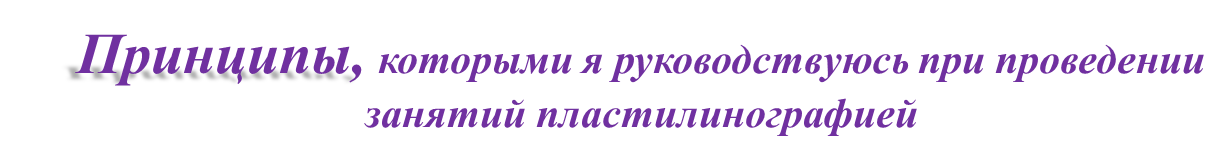 Методы и приемы, используемые мною для 
достижения поставленных цели и задач
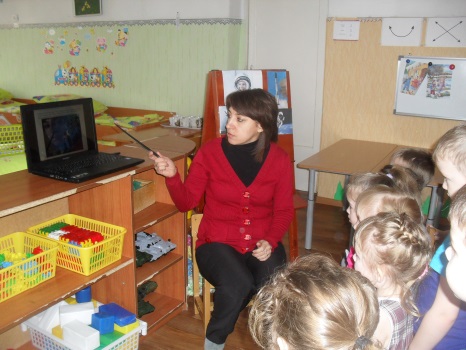 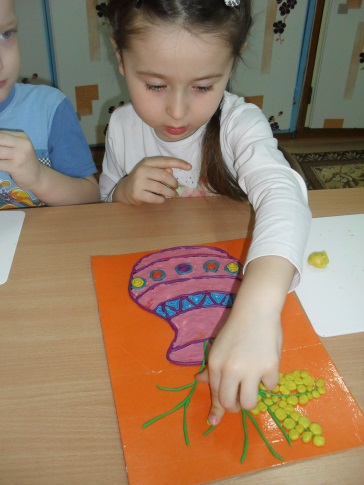 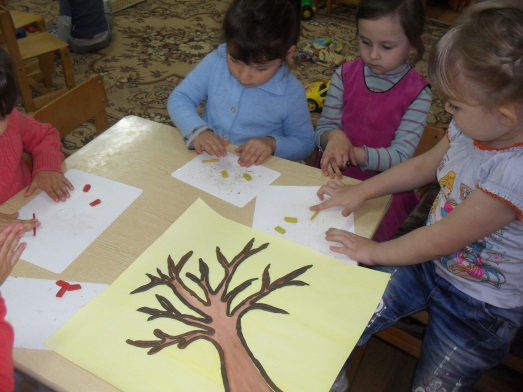 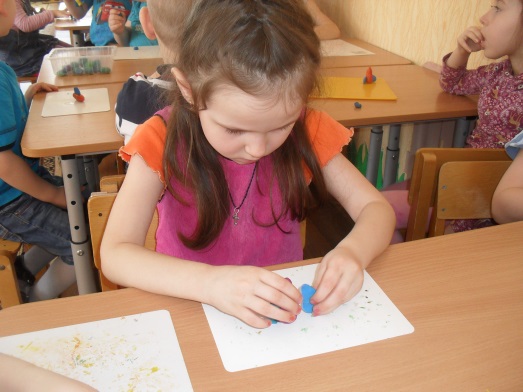 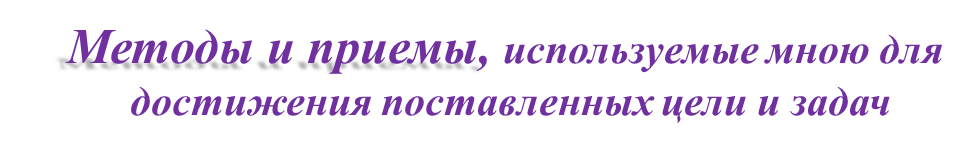 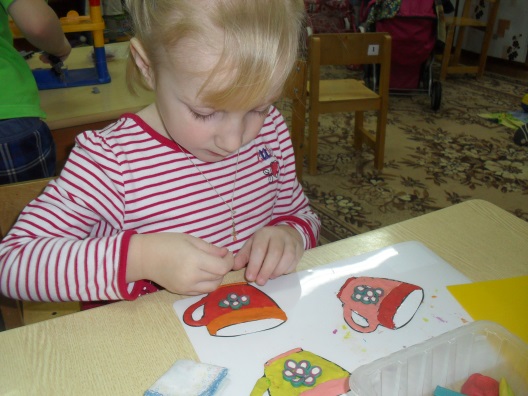 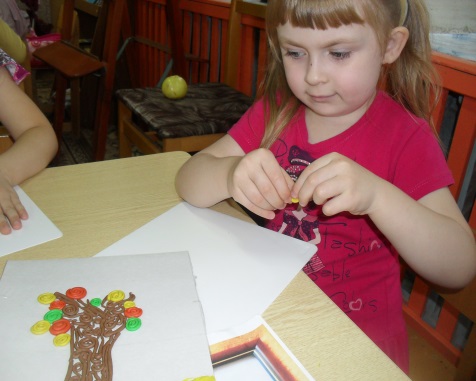 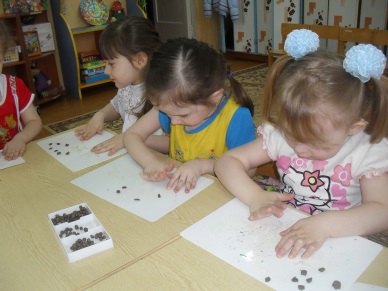 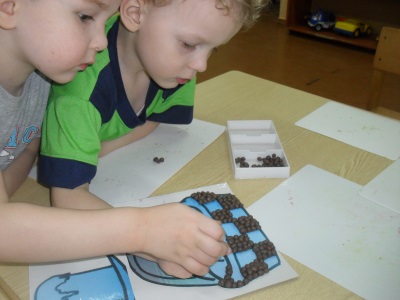 Формы работы с детьми
Любая деятельность  предполагает выбор формы 
работы с детьми.  В соответствии с ФГОС в своей работе по данной теме я использую:
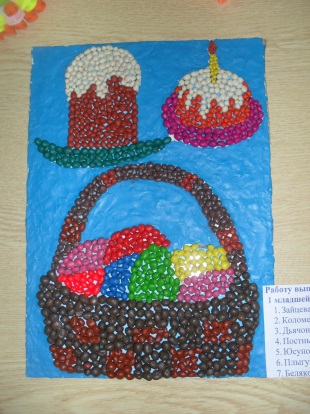 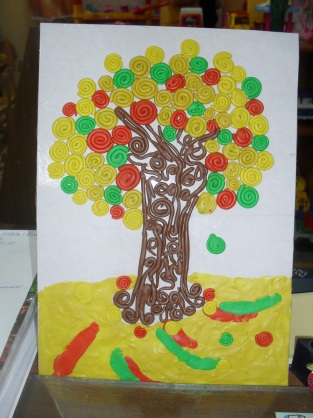 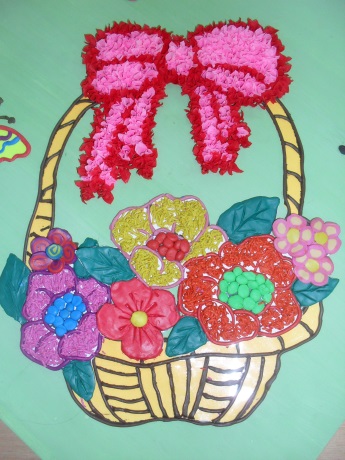 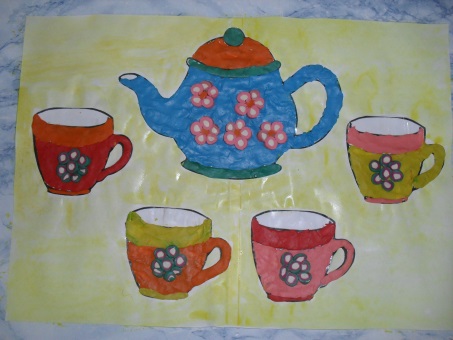 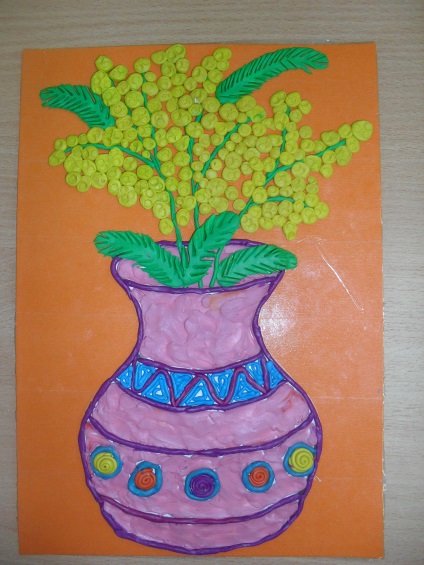 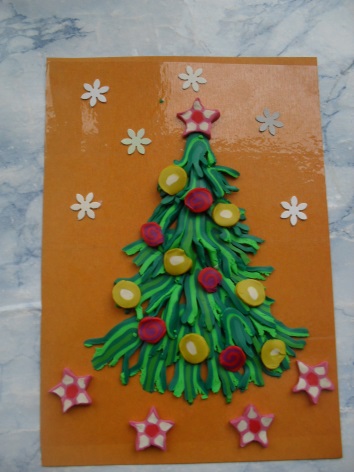 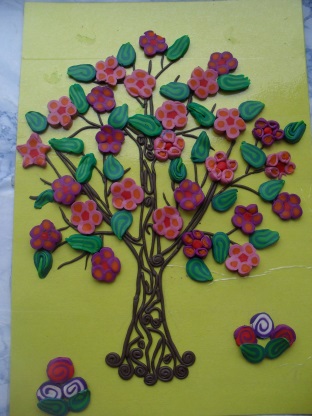 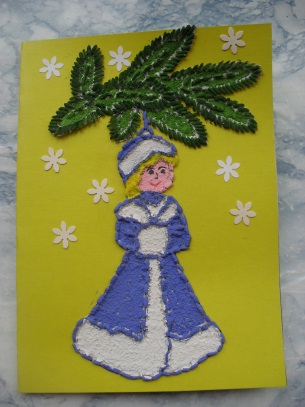 Основные средства, которые я 
 использую в работе
Художественные средства:
 Пластичный материал (разноцветный пластилин).
 Бросовый и природный материал.
 Дополнительные предметы для декорирования изображений (бисер, бусины, фантики, палочки, трубочки, колпачки, стержни и др.).
Наглядные средства:
1. Коллекция иллюстраций, раскрасок, репродукции картин.
2. Таблицы с технологическими карточками способов лепки.
3. Образцы работ, фотографии.
Интернет ресурсы – ИКТ, для получения детьми ярких впечатлений от произведений искусств и расширения знаний и  впечатлений (слайд-шоу, презентации).
Технические средства:
1.Музыка.
2.Видеофильмы.
3.Слайд – шоу, презентации.
Итоги мониторинга за 2014-2015 уч.год
На начало учебного года
Итоги мониторинга за 2014-2015 уч.год
Полученные данные на конец года свидетельствуют о более  высоком
уровне развития творческих способностей у детей в результате 
обогащения изобразительной деятельности нетрадиционной
техникой рисования пластилином.
Вывод
Дошкольный возраст является сенситивным для развития творческих способностей. Но для их развития недостаточно традиционного подхода, а требуется систематическое использование и нетрадиционных методов и приемов. 
 Уровень развития творческих способностей наиболее заметен в свободной изобразительной деятельности. 
 Применение нетрадиционных материалов и техник способствует развитию у ребёнка мелкой моторики рук и тактильного восприятия, пространственной ориентировки, глазомера и зрительного восприятия, внимания и усидчивости, изобразительных навыков и умений, наблюдательности, эстетического восприятия, эмоциональной отзывчивости, помогают научить мыслить смело и свободно. Творческий процесс - это настоящее чудо - дети раскрывают свои уникальные способности и испытывают радость, которую им доставляет созидание
Список литературы
Давыдова Г.Н. Пластилинография -2-М.:
       Издательство «Скрипторит2003», 2008.
Лыкова И.А., Буренина А.И. Талантливые 
       дети: индивидуальный подход в художествен-
       ном развитии.-М.: Издательский дом «Цвет-
       ой мир»,2012.
Новиковская О.А. Ум на кончиках пальцев –М.:
       АСТ;СПб: Сова, 2006.
Селивон В.А. Пластилиновая страна Лепилка –
       Минск: «Поппури», 2010.
Яковлева Т.Н. Пластилиновая живопись –
       «ТЦ СФЕРА», 2010.